Copyright Exceptionsfor Archives:A Typology Analysis
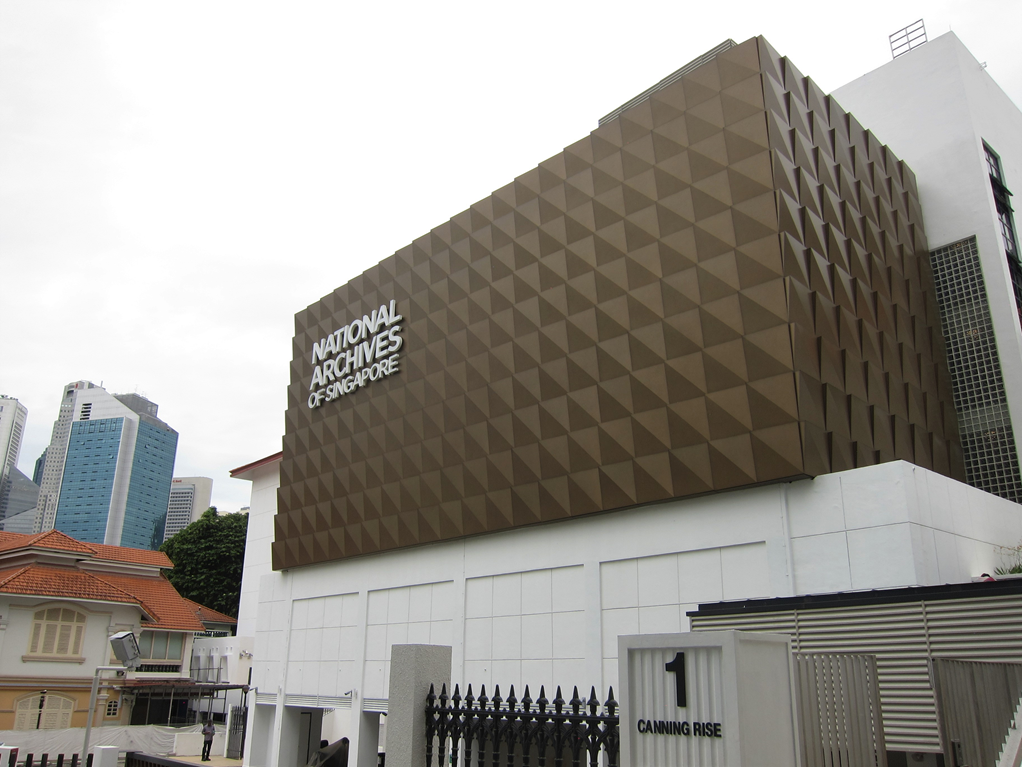 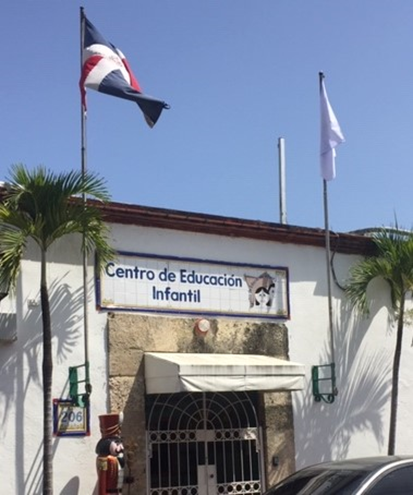 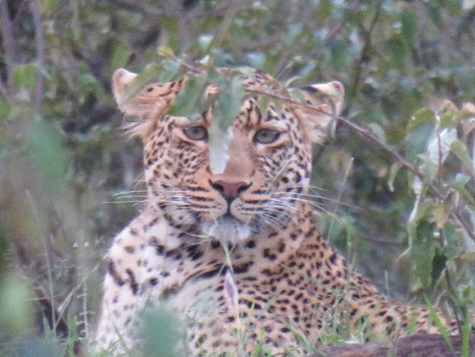 Kenneth D. Crews, J.D., Ph.D.
World Intellectual Property Organization
Geneva, Switzerland
21 October 2019
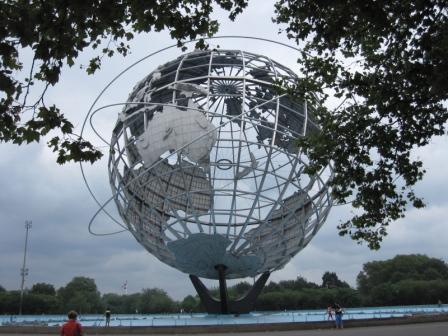 The Objectives:A Typology Analysis
Protecting Collections
Building, Preserving, Organizing
Facilitating Access
Opening, Sharing, Publishing
Promoting Cultural Heritage
Creating, Disseminating, Learning
The Analysis:Exceptions for Libraries & Archives
First Study of E&L for Libraries and Archives:
SCCR/17 – November 2008
Report: http://bit.ly/1tB8ryb
149 Member States
Most Recent Study:
SCCR/35 – November 2017
Report: http://bit.ly/2htmCf6 
191 Member States
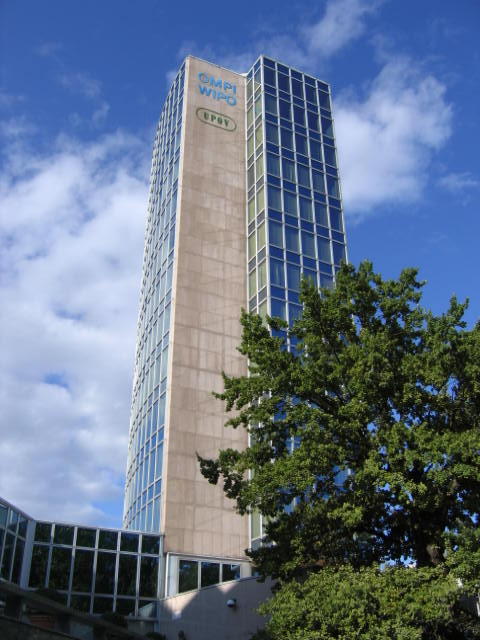 Red: No Library ExceptionGreen: General Exception Only(2017 Study)
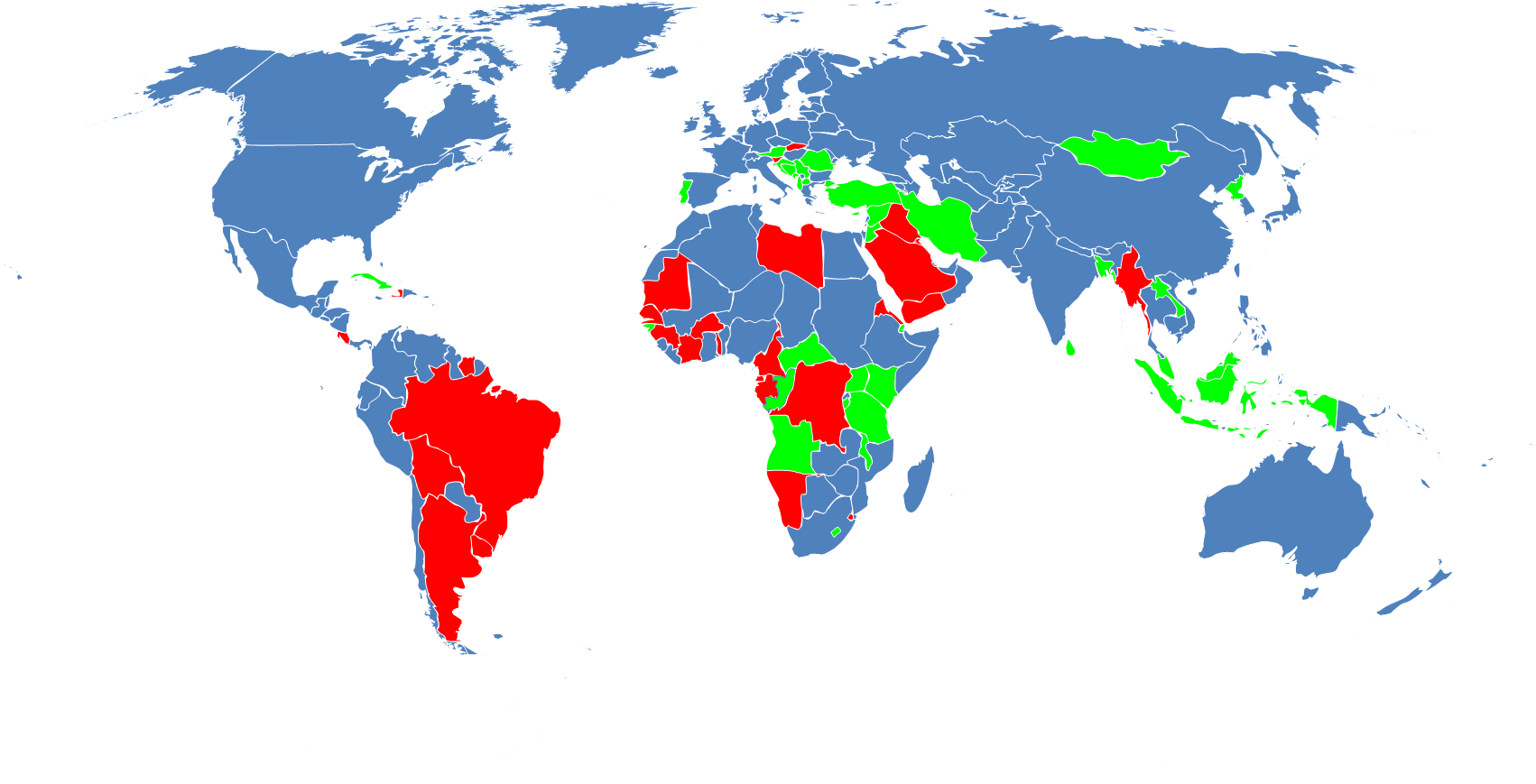 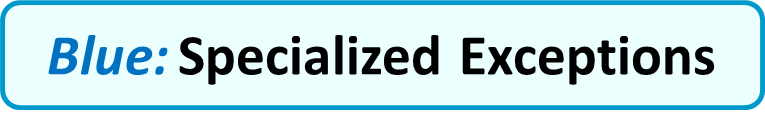 The Role of Archives:Scope of Copyright E&Ls
Identification of Topics (examples):
Preservation & Replacement Copies
Copies for Private Study & Research
Exhibition of Materials
Additional Issues:
Text Mining & Data Mining
Orphan Works
Limits on Infringement Liabilities
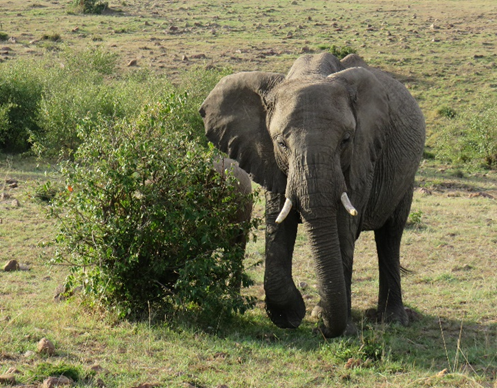 Preservation Exceptions:Diversity of Statutes
Who may Use the Exception?
Libraries? Archives? Museums? More?
What may be Copied?
All Works? Short Works? Published Works?
Specific types of Works?
Conditions of the Work?
Physical Damage? Lost? Deteriorating?
Not on the Market? 
Medium of Use: Digital? Reprographic?
Copyright Exceptions:Distinct Nature of Archives
Large Collections & Diverse Materials
Often Associated with an Organization
Unpublished and Rare Materials
At High Risk of Loss
Distinct Objectives
Records of a Nation and Culture
Unpublished and Unidentified Works
Subject to Other Legal Restrictions
Privacy, Security, Public Access
Preservation Exception:Diversity of Statutes
Who may Use the Exception?
Country A: Libraries.
Country B: Libraries and archives.
Country C: Public libraries, non-commercial document centers, educational establishments, and scientific and cultural institutions.
Country D: Cultural institution, defined as a library, archive, museum, or gallery that is publicly funded in whole or in part.
Preservation Exception:Diversity of Statutes
What may be Copied?
Country A: Works (in the collection).
Country B: Non-digital works.
Country C: Literary, dramatic, or musical works, including any artistic work contained within the work and the typographical arrangement.

Greater Detail in the Typologies:
Closer Look at the Analysis:Column 1
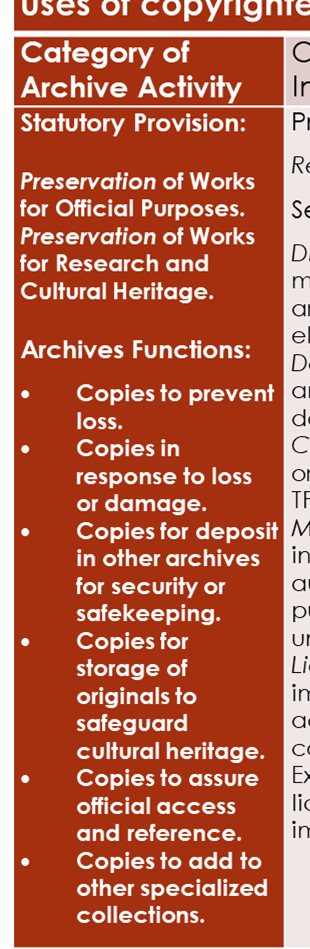 Identifies and Organizes:
Conceptual Topics
Statutory Provisions
Archives Services and Functions
Closer Look at the Analysis:Column 2
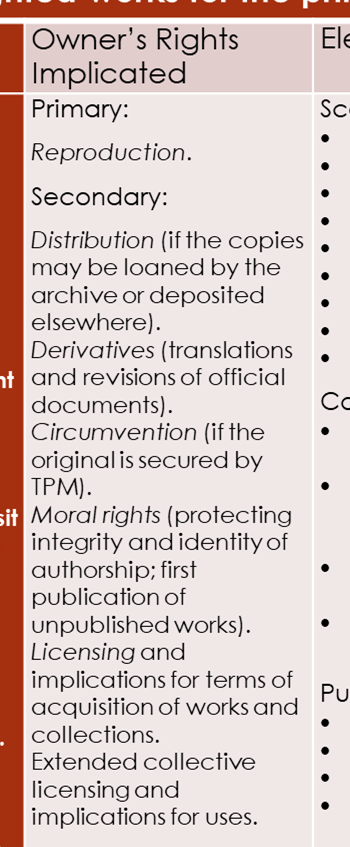 Identifies and Organizes:
Rights of Copyright Owners
Rights Affected Primarily
Rights Affected Secondarily
Closer Look at the Analysis:Column 3
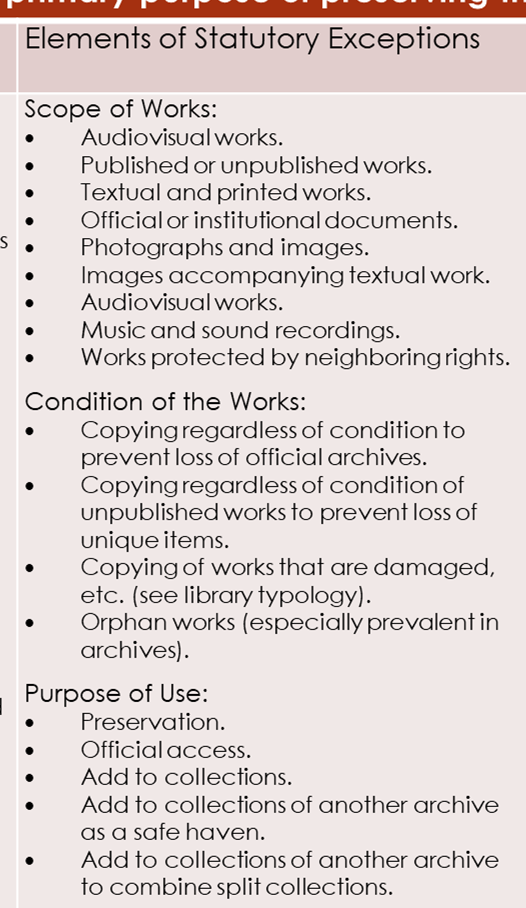 Identifies and Organizes:
Scope of Works
Purpose of the Use
Amount of the Work Used
Condition of the Works
Closer Look at the Analysis:Column 4
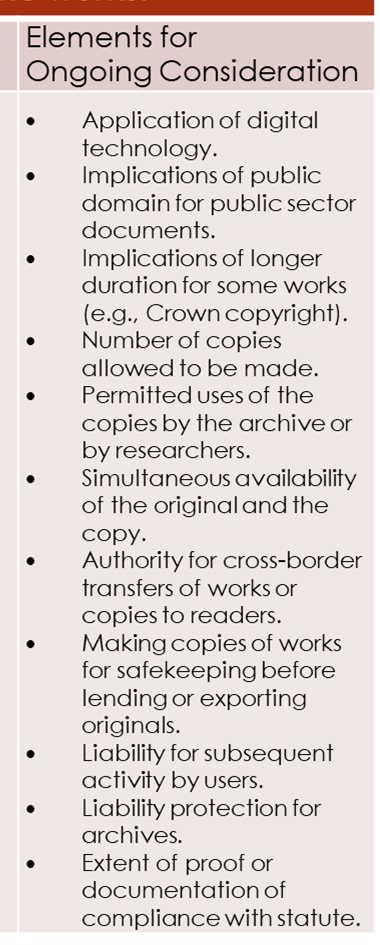 Ongoing Considerations:
Digital Technologies
Role of Licenses
Application of ECL
Cross-Border Transfers
Subsequent Uses
Objectives of the Analysis
Systematic Perspective to Copyright Limitations & Exceptions
Identify Relationships among Interests:
Archives, Authors, Publishers, Public, More.
Understanding of Legal Standards
Elements of E&L as Choices in Lawmaking
Policies & Priorities
Domestic Legislation
International Instruments
The Analysis:Benefits for Law and WIPO
Guidance for:
National Legislation
Multinational Guidance for Member States
Elements of New Legal Drafting:
Elements Define the Reach of the Law
Elements Create Choices for Lawmakers
Elements Remind Lawmakers of the Issues Needing Attention
Elements and the Role of Licensing:
Licensing has the Potential to Serve Many Needs
Elements can Define the Application and Limits of Licensing
Guiding Policy Decisions:Finding the Right Equation
Domestic Legislation
Which Elements are Most Important?
What Domestic Needs Merit Attention?
International Instrument
Which Elements are Critical for Achieving Objectives in Member States?
What Level of Detail Should be Confirmed?
What Flexibilities Should be Allowed to States?
Allowed for a Changing Future?
Guiding Policy Decisions:Finding the Right Equation
Diversity of Stakeholders
Recognition of Practical Limits
Shaping the Way Forward
Diversity of Interests
Diversity of Views & Priorities
Diversity of Guidance Details
Diversity of Works
Public Interest and the Future
Copyright Exceptions:A Typology Analysis
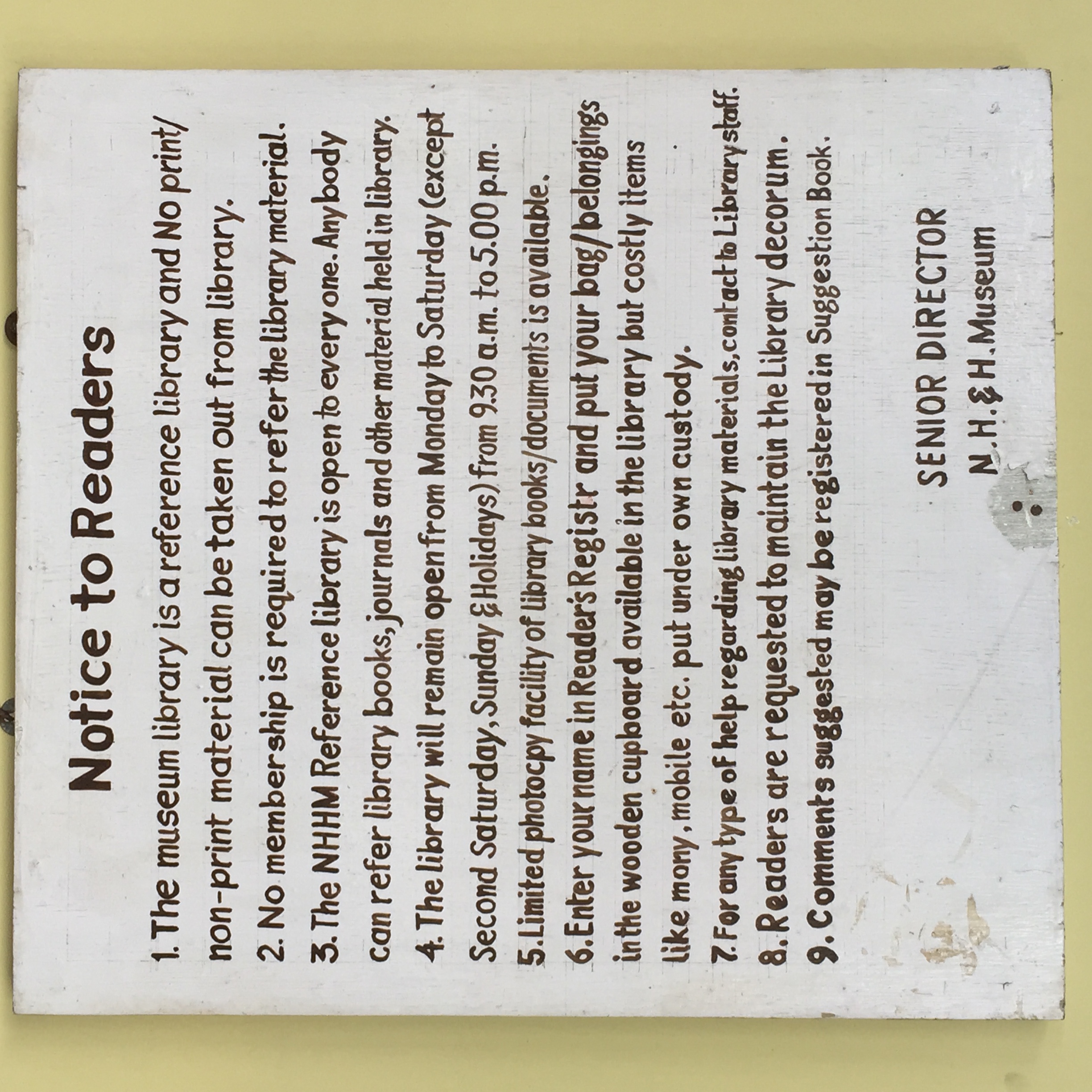 Thank You!
Kenneth D. Crews, J.D., Ph.D.
World Intellectual Property Organization
Geneva, Switzerland
21 October 2019